Італія
Італія
Італія є однією із найдревніших держав світу. 
Ще в II-І тисячоліттях до Христа на Апеннінському півострові жили племена італіків, які заснували Рим. 
Пізніше цією територією володіла Візантія, завойовували її франки та інші племена. 
У середньовіччі Італія була роздрібнена. 
Як єдина держава постала в 1870 р.
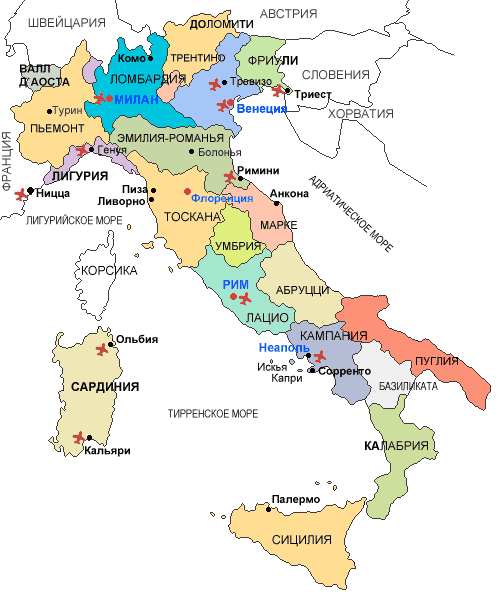 Італія
Італія — морська держава. Близько 80% державних кордонів омиває Середземне море, що сприяє вигідним міжнародним зв'язкам. Через пор­ти Генуя, Венеція і Трієст здійснюється перевезення міжнародних ванта­жів. Сухопутні кордони Італії проходять через Альпи, тут вона межує з Францією, Швейцарією, Австрією і Словенією.
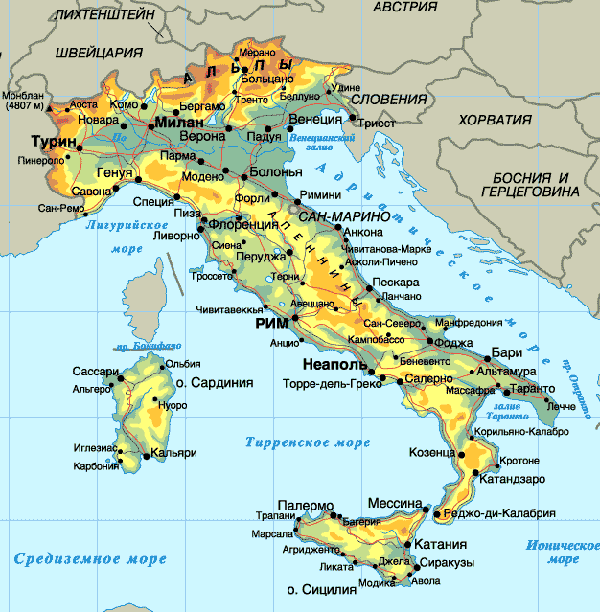 Італія
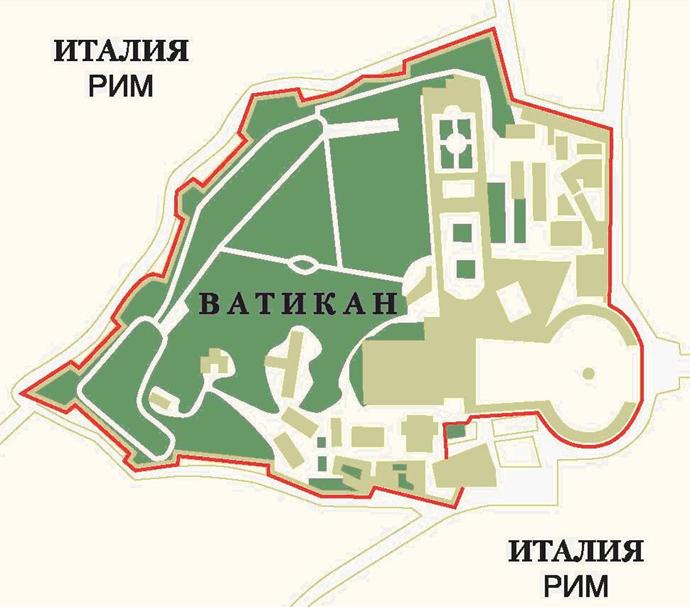 На території Італії розташовані дві карликові держави: Республіка Сан-Маріно і держава-місто Ватикан як центр римо-католицької церкви.
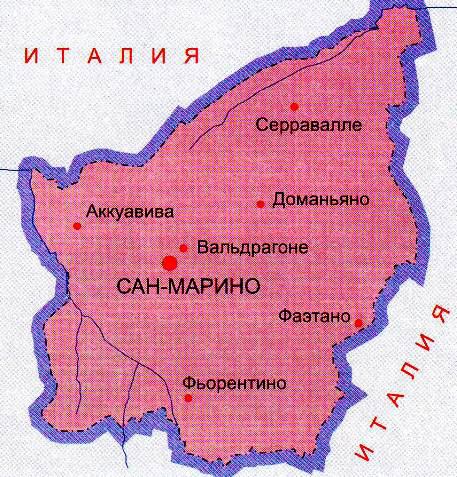 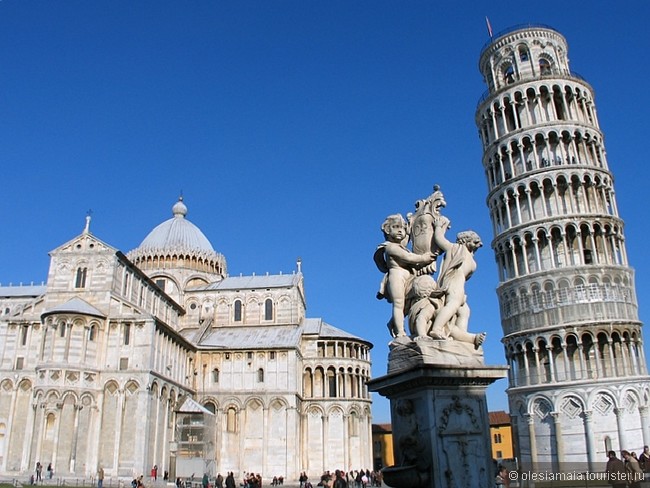 Нині Італія — високорозвинена індустріально-аграрна країна. За обся­гом ВНП вона вийшла на третє місце у Європі (1152 млрд доларів СІНА, 1998 р.) після Німеччини і Франції, випередивши Великобританію і всі інші країни Європи. Свого сусіда по макрореґіону Іспанію вона перевищує більш ніж удвічі, а в розрахунку на одного жителя — майже на одну п'яту.
Італія
Політичний устрій
Італія — парламентська республіка. Главою держави є президент, якого обирають на сім років. Зараз президентом є Джорджо Наполiтано Законодавча влада належить парламенту. 
Виконавчу владу здійснює Рада Міністрів.
Політична система базується на демократичному плюралізмі і багатопартійності.
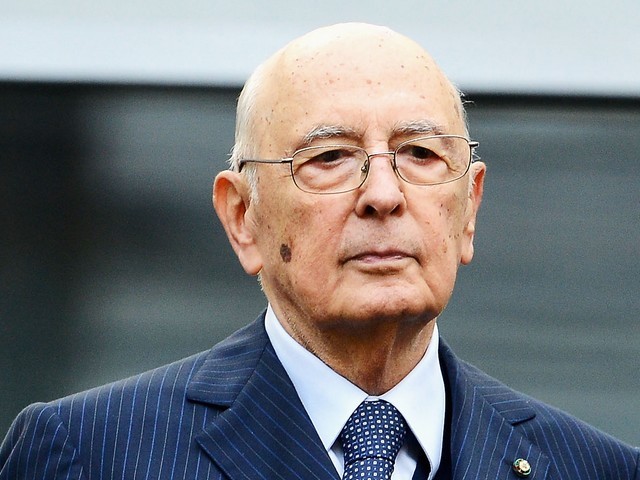 Населення
За чисельністю населення (57,3 млн осіб, 2000 р.) Італія займає третє місце в Європі після Російської Федерації, Німеччини і перше — у Південній Європі. 
Більшість населення становлять італійці (94,1%),                                        сардинці (2,7%),                        ретороманці (1,3%) та                    інші національності                                (1,9%).
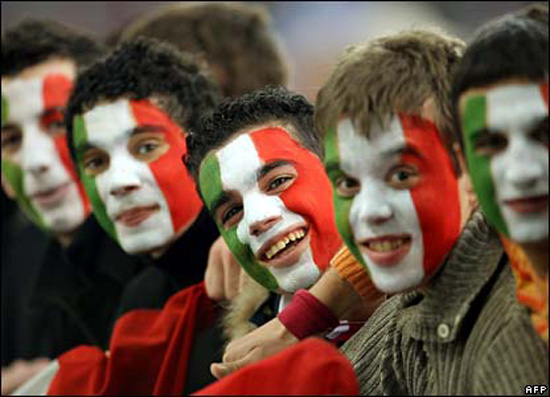 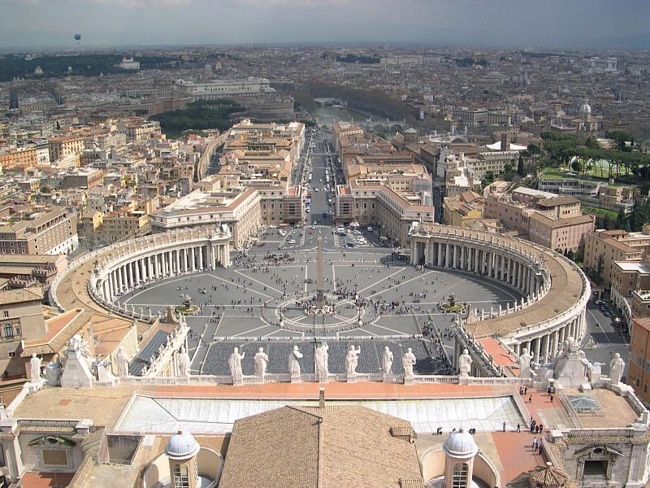 Рим
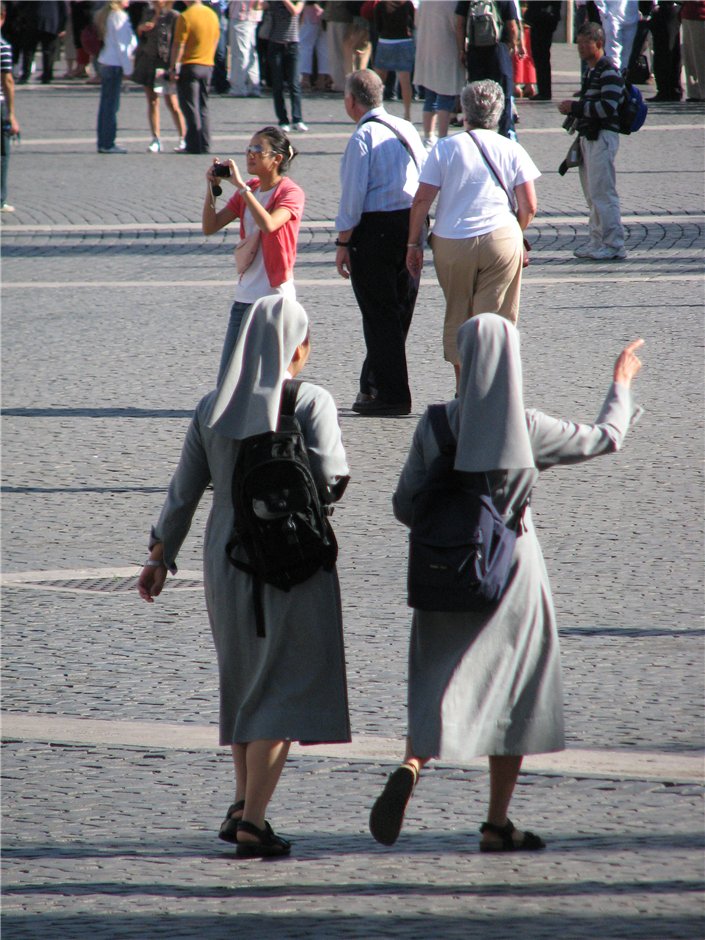 Рим - це неосяжна столиця, яка протягом вже багатьох століть притягує туристів зі всієї земної кулі. Подорожуючи по Риму, мимоволі помічаєш, що з усіх боків тебе оточують чудові предмети мистецтва і незвичайна архітектура. 
Рим - місто, що закохав у себе мільйони людей.
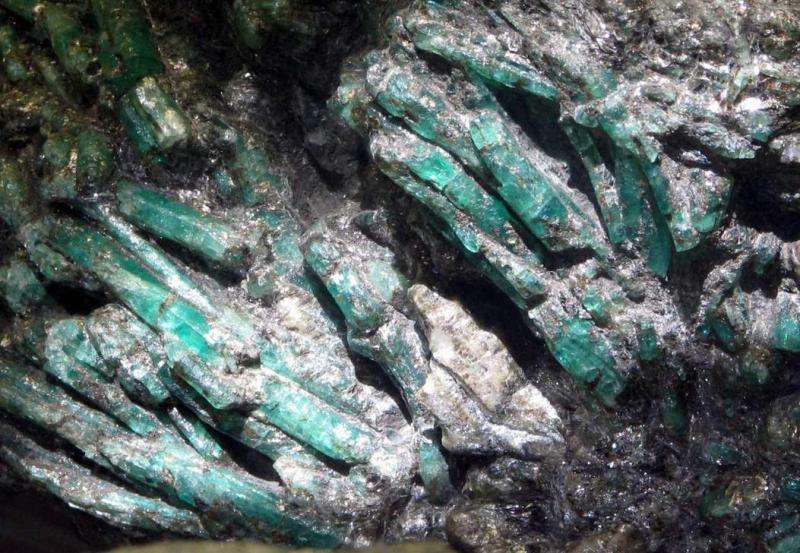 Природні ресурси Італії
Природні ресурси       Італії вельми різноманітні. 
Запаси деяких            корисних копалин          зовсім невеликі, а          їх родовища            розподілені дуже нерівномірно. 
Часто залягаючи на           не зовсім зручних територіях, додатково створюються труднощі для їх видобутку та розробки.
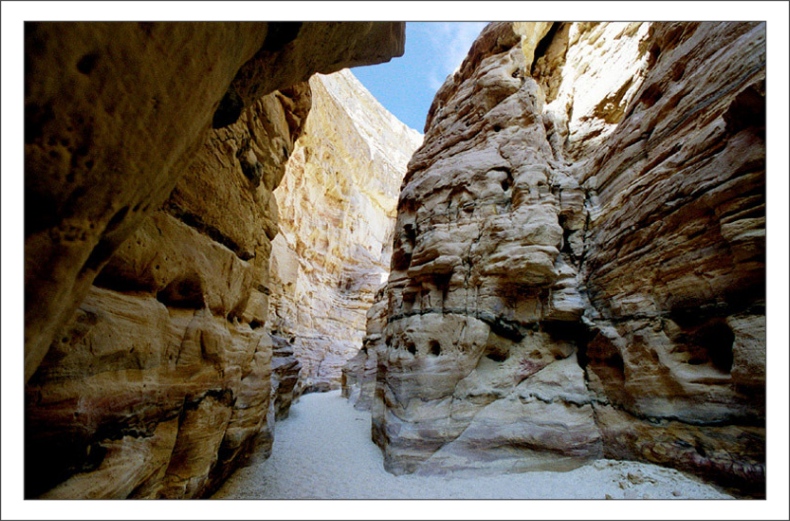 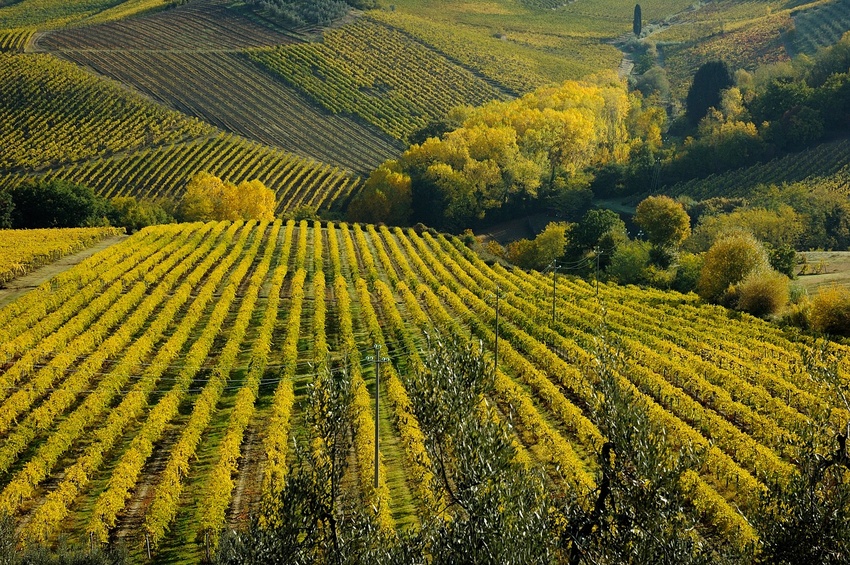 Природні ресурси Італії
Мабуть самі затребувані природні ресурси Італії - це сонце,              море, гори і чудові                   природні ландшафти,                            разом з цілющими                                        термальними джерелами. 
Все це добре продається як туристам, так і корінним жителям країни і становить основну частину валового продукту цієї туристичної країни.
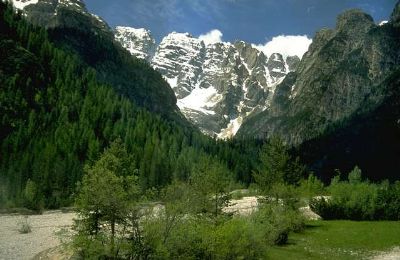